Nutritional Assessment Scales
Dr Digvijay Sharma
Director
School of health Sciences
Nutritional screening
Nutritional screening is a first-line process of identifying patients who are already malnourished or at risk of becoming so; nutritional assessment is a detailed investigation to identify and quantify specific nutritional problems (Bond, 1997).
Nutrition
Good nutrition is fundamental for health, healing and recovery from illness and injury. Malnutrition is associated with muscle wasting, impaired respiratory and cardiac function, decreased mobility (Lennard-Jones, 1992); susceptibility to infection and delayed wound healing(Chandra, 1990; Windsor et al, 1988); depression and lethargy (Brozek, (1990). Hospital complications, mortality and unplanned readmission rates rise, inpatient treatment is prolonged (Robinson et al, 1987; Sullivan, 1992).
Factors of malnutrition
Many factors including disease predispose to malnourishment and indicators of malnutrition are found in up to 40% of patients admitted to hospital and a significant proportion of community patients (McWhirter and Pennington, 1994; Edington et al 1996). Screening, by identifying patients and clients with problems or at risk of developing them, is the essential first step of management.
Screening tools
A large number of screening tools have been developed; selection criteria include:
Validity and reliability (Can it really differentiate those who are malnourished, at risk and adequately nourished? What patient groups is it appropriate for? Does it produce the same results if different people use it?);
User-friendliness (Is it acceptable to patients and nurses?);
Reasonable resource usage (What equipment does it need? How much training is required? How long does it take to complete?);
Sensitivity and specificity (How many people will be wrongly identified?).
3. Nutritional Screening and Assessment
Screening and assessment tools have been developed to facilitate early recognition of malnutrition in all patients.All patients should have their nutritional status recorded. Evaluation starts with a screening procedure and is followed by a detailed assessment in those patients screened and found to be at risk (1,2).
Methods
Methods of nutritional screening should be validated in clinical trials (3). Screening should be performed within the first 24-48 hrs after the first contact and thereafter at regular intervals. Weekly weighing is advocated as a minimum requirement .Nutritional assessment should be more detailed and done in those patients found on screening to be at risk or when metabolic or functional problems prevent a standard plan being carried out (2). Nutritional assessment also provides the basis for the formal diagnosis of malnutrition.
Methods for Screening
Several validated screening tools are available and recommended by the European Society for Clinical Nutrition and Metabolism (ESPEN) (3).The screening tools address several basic questions:
Recent weight loss;
Current body mass index;
Recent food intake;
Disease severity.
Screening tools recommended by ESPEN are:
ESPEN has published guidelines for nutrition screening in the community, in the hospital and among the elderly in institutions. The usefulness of the screening methods recommended is based on predictive validity, content validity, reliability and practicability (3).
Community: Malnutrition Universal Screening tool (MUST) (4);
 Hospital: Nutritional Risk Screening (NRS) (5);
Elderly: Mini Nutritional Assessment (MNA) (6, 7).
Community: Malnutrition Universal Screening Tool (MUST)
For a general screening of the community, the MUST is a useful tool for a rapid estimate of the grade of undernutrition (4).Its main disadvantage is that the recent food intake is not included, and calculations of the percentage weight loss, and of the BMI, have caused problems in some units.
Hospital: Nutritional Risk Screening (NRS)
The NRS-2002 is a simple and well-validated screening tool  (5). The NRS-2002 starts with questions about the four items listed  for an "initial" screening.
Nutritional Risk Screening (NRS 2002); Initial screening questions
Nutritional Risk Screening (NRS 2002); Final screening
Elderly: Mini Nutritional Assessment (MNA)
For patients over 65 years of age, two specific and well-validated tools are available (6, 7). The full MNA (6) and the short form (MNA-SF) (7). The MNA is a combination of a screening and assessment tool.The full MNA has two parts:1. Screening2. Assessment- if the patients is at risk
Mini Nutritional Assessment (MNA); Screening
Screening score
Screening score (subtotal max. 14 points)
12 points or greater    Normal - not at risk
    -> no need to complement assessment
11 points or below      Possible malnutrition
    -> continue assessment
Mini Nutritional Assessment (MNA); Assessment
G Lives independently (not in a nursing home or hospital)?0 = no          1 = yes
H Takes more than 3 prescription drugs per day?0 = no          1 = yes
I Pressure sores or skin ulcers?0 = no          1 = yes
J How many full meals does the patient eat daily?0 = 1 meals          1 = 2 meals           2 = 3 meals
K Selected consumption markers for protein intake?At least one serving of dairy products (milk, cheese, yoghurt) per day                                                                                      yes?no?
Two or more serving of legumes or egg per week      yes?no?
Meat, fish or poultry everyday                                       yes?no? 0.0 = if 0 or 1 yes          0.5 = if 2 yes           1.0 = if 3 yes
C..
L Consumes two or more servings or fruits or vegetables per day?0 = no          1 = yes
M How much fluid (water, juice, coffee, tea, milk... ) is consumed per day?0.0 = less than 3 cups           0.5 = 3 to 5 cups  1.0 = more than 5 cups
N Mode of feeding?0 = unable to eat without assistance1 = self - fed with some difficulty2 = self - fed without any problems
O Self view of nutritional status?0 = view self as being malnourished1 = is uncertain of nutritional status2 = views self as having no nutritional problem
Conti..
P In comparison with other people of the same age, how do they consider their health status?0.0 = not as good                 0.5 = does notknow
    1.0 = as good                        2.0 = better
Q Mid - arm circumference (MAC) in cm?0.0 = MAC less than 21         
    0.5 = MAC 21 to 22           
    1.0 = MAC 22 or greater
R Calf circumference (CC) in cm?0 = CC less than 31          1 = CC 31 or greater
scores
Assessment score   (max. 16 points)
Screening score     (max. 14 points)
Total assessment   (max. 30 points)
Malnutrition Indicator Score
17 to 23.5 points-> at risk of malnutrition
Less than 17 points-> malnourished
MNA
The initial long version of the mini-nutritional assessment (MNA) was followed by a simpler one. The MNA-SF is derived from the original MNA and includes only 6 items. Recently it was revised and the calf circumference was added if the BMI can not be calculated.
Mini Nutritional Assessment Short Form (MNA-SF)
Conti…
Conti..
scores
Screening score (max 14 points)12 - 14 points: normal nutritional status8 - 11 points: at risk of malnutrition0 - 7 points: malnourished
4.Nutric-Score for Risk Screening in the ICU
For ICU patients a scoring system was developed to identify patients who will benefit from nutritional therapy. Initially several variables were included in this score: Age, baseline APACHE II, baseline SOFA score, number of comorbidities, days from hospital admission to ICU admission, Body Mass Index (BMI) < 20, estimated % oral intake in the week prior, weight loss in the last 3 months and serum interleukin-6 (IL-6), procalcitonin (PCT), and C-reactive protein (CRP) levels . This score was adapted and now includes 6 domains .It has been shown that the score can also be used effectively without measurement of IL-6.
Nutric scoring system
Interpretation
Patients with a high Nutric-score at admission to the intensive care have a higher mortality risk.
Methods for in Nutritional Assessment
For some patients, screening is not enough, and a more detailed assessment is necessary. The first widely accepted tool for nutritional assessment was the Subjective Global assessment (SGA) (10). Nutritional assessment is more complex than screening and should include the following principles:
History
- Factors leading to malnutrition;- Pain;- Weight loss;- Appetite;- Diet history;- Medical and drug history;- Gastrointestinal symptoms;   (diarrhoea, constipation, nausea, vomiting);- Fever;- Symptoms of psychiatric illness (e.g. depression, anorexia nervosa).
Clinical findings
- Temperature;- Pulse rate;- Blood pressure;- Nutrient losses from wounds, fistulae etc.
Functional assessment
- Muscle strength;- Mental and physical dysfunction;- Mental scoring system;- Mood status

Energy expenditure
Laboratory tests
- Haematological screen;- Biochemical parameters (e.g. urea, creatinine, liver function tests);- Quantifying inflammation and disease severity;- Plasma protein levels (e.g. transthyretin, transferrin);- Plasma changes in minerals (e.g. Sodium, K, Ca, Mg, P, Zn, Fe, plasma levels of vitamins).
Fluid balance
There are many methods and indices which are based on the above assessment methods. Their interpretation and correlation, however, can still be problematic
History
The history or the patient's subjective description of symptoms is the starting point for any nutritional assessment. Besides recent weight changes, and dietary intake it also includes dietary habits, allergies and food intolerances, medications (that may affect appetite, gastrointestinal functions and symptoms) current functional capacity, including recent limitations, and previous).
Physical Examination
The main objective of a physical examination is to detect signs of nutrient deficiencies or toxicities, and tolerance of current nutritional support using the traditional methods of inspection, palpation, percussion, and auscultation.The physical examination should include:
Assessment of muscle mass and subcutaneous fat stores;
Inspection and palpation for water retention (edema and ascites);
Inspection and evaluation for signs and symptoms of vitamin and mineral deficits, such as dermatitis, glossitis, cheilosis, neuromuscular irritability, and coarse, easily pluckable hair.
Measurement of Body Composition
Body composition describes the body compartments, such as fat mass, fat-free mass, muscle mass and bone mineral mass, in percentage terms depending on the body composition model used. Body composition changes due to starvation, underlying disease and mobility/exercise. Several simple methods to measure body composition are available.
Body Mass Index (BMI)
The body mass index (kg/m2) is calculated by measuring height and body weight. Low and high BMI values are associated with increased morbidity and mortality.Weight (Wt) for height (Ht) is usually expressed in this form and allows comparison of both sexes and most age groups against a narrow normal range.The BMI does not describe body composition. A high BMI can be seen in fat individuals and also in very muscular athletes.
BMI and nutritional status
interpretation
Individuals with a low BMI may have an increased fat free mass; on the other hand, individuals with a high BMI may have a disproportionately low fat free mass (e.g. sarcopenic obesity), placing them at an increased risk of failing to overcome disease or trauma.In older adults a BMI < 22kg/m2 is considered as undernutrition/malnutrition.
Bedside Anthropometric Measurements
Anthropometric measurements of limb circumferences and skin folds represent simple, non-invasive and inexpensive ways of assessing the nutritional status. While mid-arm circumference has been shown to reflect the muscle mass, triceps skin fold thickness is considered to be an indicator of subcutaneous fat.
Mid-arm Circumference (MAC)
MAC is measured using a tape at the mid point between the acromion and olecranon processes (Fig. 3). With the use of reference tables the muscle mass can be estimated.
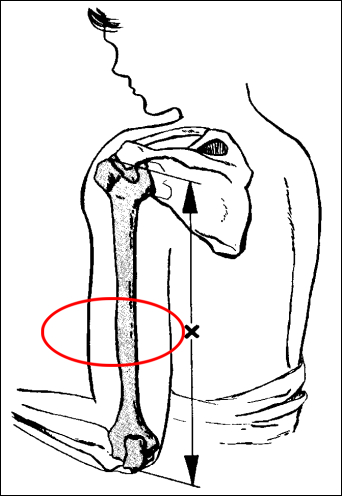 Triceps Skinfold Thickness (TSF)
Skinfold  measurement by calipers at different sites of the body requires considerable skill, and there can be as much as a 20% inter-observer error .
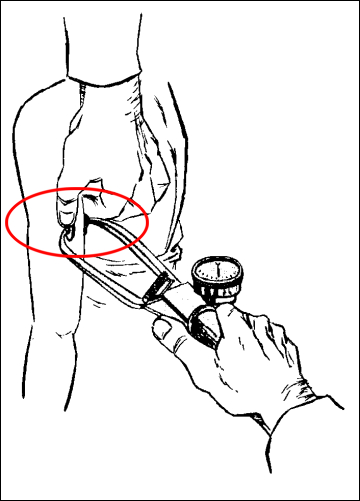 Creatinine Height Index (CHI)
Creatine is metabolised to creatinine at a more or less stable rate, and reflects the amount of muscle (11). It is different in man and woman according to their different muscle masses.
Correlation
Creatinine excretion correlates with lean body mass and body weight. The CHI is also dependent on urine creatinine excretion .The creatinine height index (CHI) . is a measure of lean body mass and is calculated as:CHI(%) = measured 24hr urinary creatinine x 100/normal 24hr urinary creatinineA deficit of 5-15% may be classed as mild, 15-30% moderate and > 30% as severe depletion.Renal insufficiency, meat consumption, physical activity, fever, infections and trauma influence urine creatinine excretion.
New Tools for Measuring Body Composition
Bioelectrical impedance analysis (BIA). 
Dual-energy X-ray absorptiometry (DEXA),
Magnetic resonance imaging (MRI) 
Computerized tomography (CT).
Bioelectrical impedance analysis (BIA).
BIA is a simple, inexpensive, and non-invasive method of estimating body composition. It is suitable for routine bed-side measurements. It relies on detection of the body's conductivity (typically between wrist and ankle), which differs according to the relative proportions of fat, muscle and water. BIA gives good information about total body water, body cell mass and fat mass in subjects without significant fluid and electrolyte abnormalities when the appropriate equations (correcting for age, sex, ethnicity) are used.
DEXA
DEXA depends on analysis of radiological density (usually in the hip and spine) and is a useful, indirect method of measuring the volume of fat mass, fat-free mass and bone mineral mass (density). DEXA is relatively inexpensive and increasingly used in clinical practice and research. The only drawback is a small radiation exposure. It is currently regarded as a gold standard by many authors.
MRI and CT
MRI and CT imaging can also be used for the assessment of body composition. MRI and CT allow not only the quantification of fat mass and fat-free mass, but also give information about the regional fat distribution and enable an estimate of the amount of skeletal muscle. other sophisticated methods are-. 
dilution methods, 
The measurement of total body potassium and 
In vivo neutron activation analysis.
Nitrogen Balance
Body composition can change due to a postive or a negative nitrogen balance. A negative nitrogen balance is often seen in critically ill patients. The determination of N balance (NB) requires a careful estimate of intake (I) and of all routes of N loss, namely urine (U), faeces (F), and dermal losses (S).
NB = I - (U + F + S)
Nitrogen balance is an apparently simple concept for expressing the relationship between the overall nitrogen intake of the body and its nitrogen losses.
Validity
The validity of nitrogen balance is affected by severe nitrogen retention disorders, accuracy of the 24-hour-urine collection and completeness of protein or amino-acid intake data.
Measurement of Inflammation
The grade of inflammation correlates with the disease activity and changes in body composition. Therefore, some laboratory parameters have to be included in detailed assessment.
Interpretation of TTR and CRP plasma level changes
Measurement of Function
Testing of function is increasingly regarded as important in nutritional assessment, and indeed muscle strength, and cognitive and immune functions all influence the quality of life.
Muscle Strength
Muscle strength is a good functional parameter with which to predict the outcome in both acute and chronic situations. Both muscle size and muscle inflammation are independent predictors, first of muscle strength and secondly of outcomes. In addition, it is an excellent predictor not only of short- but also of long-term mortality (12).
Cognitive Function
It is important to include a measurement of cognitive function (mood, concentration, memory etc.) in a detailed assessment. There is however no established consensus on the tests which can most optimally be used.
Immune Function
Total lymphocyte counts (TLC) and delayed hypersensitivity reactivity (DHR) have been used in the past to detect malnutrition-related immunosuppression.
Quality of Life Assessment (QoL)
In clinical assessment more and more, the overall quality of life assessment is used.QoL measurement is time consuming.Qol is based on the perception of well-being in different domains:
- Physical (mobility, muscle strength)- Symptoms (pain, weight loss, appetite loss, nausea, constipation, diarrhoea)- Psychological (anxiety, depression)- Social (isolation)
Assessment of Food Intake and Nutritional Questionnaires
Quantification of food intake and its comparison with energy expenditure may not only describe current status but may also predict whether the patient's nutritional status is likely to improve or deteriorate.
[Nutrient balance = intake (e.g. food intake charts) - expenditure]
Food intake measurement is one of the main tools for assessing nutritional risk in individuals and is also useful in population and epidemiological studies.Food intake can be measured using either 3 or 7 day food diaries kept by the patient, or by food intake charts kept by nursing staff and used by the dietician to calculate energy and protein intake.
Questionnaires
A questionnaire is a working instrument for measurement (the exact measurement of quantity of different parameters dealing with the nutritional parameters), evaluation (to get an impression of nutritional status in order to make correct clinical decisions), survey, decision on treatment or diagnosis and research. A good questionnaire has to be valid (as near as possible to the truth) and reliable (the results have to be repeatable and the results for the same questions have to be very near to each other.
Summary
All patients should have their nutritional status recorded at admission to hospital. Nutritional screening is a tool for rapid and simple evaluation of patients at risk of undernutrition.ESPEN recently published guidelines for screening and recommends MUST for the community the MUST, the NRS-2002 for the general hospital and the MNA for the elderly.The NRS-2002 and the MNA are well validated.Nutritional assessment is a more detailed approach and has to be done in those patients screened at risk or when metabolic or functional problems prevent a standard plan being carried out.A complete nutritional assessment consists of a combination of subjective and objective parameters. Patient history, physical examination, disease status, functional assessment and laboratory tests are used.The main goal is to identify patients at risk and to start adequate nutritional intervention in all patients at risk.
Refrences
1.David E et al. Current concepts in nutritional assessment. Archives of Surgery 2002;37:42-49.
2.Barendregt K et al. Diagnosis of malnutrition - Screening and Assessment. In: Sobotka L, editor. Basics in Clinical Nutrition. 3rd edition. Prag: Galen; 2004, 11-18.
3.Kondrup J et al. ESPEN guidelines for nutrtion screening 2002. Clin Nutr 2003;22: 415-421.
4.Weekes CE et al. The development, validation and reliability of a nutrition screening tool based on the recommendations of BAPEN. Clin Nutr 2004;23:1104-1112.
5.Kondrup J, Rasmussen H, Hamberg O, Stanga O. Nutritional risk screening (NR2002): A new method based on analysis of controlled clinical trials. Clin Nutr 2003;22(3):321-336.
6.Guigoz Y et al, Assessing the nutritional status of the elderly: The mini nutritional assessment as part of the g eriatric assessment (MNA). Nutr Rev 1996;54:S59-65.
7.Rubenstein LZ, Harker JO, Salva A, Guigoz Y, Vellas B. Screening for undernutrition in geriatric practice: developing the short-form mini-nutritional assessment (MNA-SF). J Gerontol A Biol Sci Med Sci 2001 06;56(6):M366-M372. 17. Heyland DK, Dhaliwal R, Jiang X, Day AG. Identifying critically
8.Heyland DK, Dhaliwal R, Jiang X, Day AG. Identifying critically ill patients who benefit the most from nutrition therapy: the development and initial validation of a novel risk assessment tool. Crit Care. 2011;15:R268-R275.
9.Rahman A, Hasan RM, Agarwala R et al. Identifying critically-ill patients who will benefit most from nutritional therapy: Further validation of the "modified NUTRIC" nutritional risk assessment tool. Clin Nutr. 2016;35:158-62
10..Detsky AS et al. What is subjective global assessment of nutritional status? J Parenter Enteral Nutr (JPEN) 1987;11:8-13.
11.Forbes GB, Bruining GJ. Urinary creatinine excretion and lean body mass. Am J Clin Nutr 1976;29:1359-1365.
12. Norman K, Stobaus N, Gonzalez MC, et al. Hand grip strength: outcome predictor and marker of nutritional status. Clin Nutr. 2011;30(2):135-42.
 
Nutritional screening and assessment, Steve Ford, Nursing times. 21 JUNE, 2007.